Τα Βαλκάνια των αλληλοσυγκρουόμενων εθνικών επιδιώξεων
Σημαντικά Γεγονότα:
Η βαλκανική κρίση των ετών 1875-1878
Η Συνθήκη του Αγίου Στεφάνου 1878
Το Συνέδριο του Βερολίνου 1878
Η ενσωμάτωση της Θεσσαλίας και της Άρτας στην Ελλάδα 1881
Η προσάρτηση της Ανατ. Ρωμυλίας στη Βουλγαρία 1885
Μακεδονικό ζήτημα και μακεδονικός αγώνας
Η βαλκανική κρίση των ετών 1875-1878
ΒΟΣΝΙΑ
Επαναστατούν
ΕΡΖΕΓΟΒΙΝΗ
ΒΟΥΛΓΑΡΙΑ
Η Οθωμανική Αυτοκρατορία 
απαντά με σφαγές.






Η Ρωσία αντέδρασε και κήρυξε πόλεμο. 

Ξεσπούν επαναστάσεις  σε Θεσσαλία, Ήπειρο, Μακεδονία, Κρήτη το 1878.
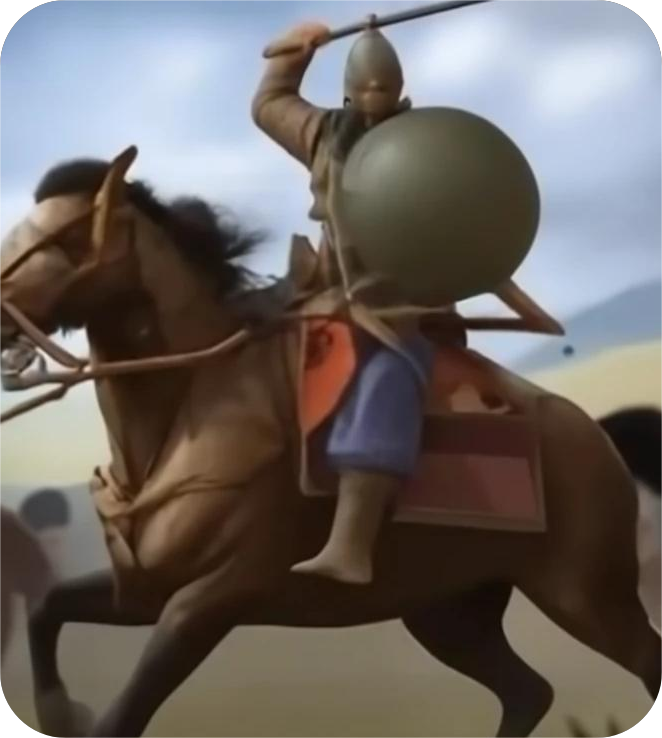 Η Συνθήκη του Αγίου Στεφάνου 1878
Ρωσία
Νικήτρια του ρωσοτουρκικού πολέμου η

Ο Σουλτάνος υπογράφει τη συνθήκη και απόδέχεται τη δημιουργία της αυτόνομης ηγεμονίας της Βουλγαρίας, τη 



με πυκνή ελληνική παρουσία .
«Μεγάλη Βουλγαρία»,
Το Συνέδριο του Βερολίνου 1878
Η Μεγ. Βρετανία και  η Γερμανία ζητούν αναθεώρηση της Συνθήκης του Αγ. Στεφάνου και επιβάλλουν νέους όρους.
Η Βουλγαρία χωρίζεται σε:
                                              και

Η Σερβία, Ρουμανία και το Μαυροβούνιο κηρύχτηκαν ανεξάρτητες.
 Η Μακεδονία, Θράκη και Ήπειρος υπό Οθωμανική κατοχή.
 Η Βοσνία- Ερζεγοβίνη στην Αυστροουγγαρία.
Η Κύπρος στους Άγγλους.
Μικρή αυτόνομη Βουλγαρία
Ανατ. Αυτόνομη Ρωμυλία
Το 1881 η Θεσσαλία και η Άρτα ενσωματώθηκαν στην Ελλάδα.

Το 1885 προσάρτηση ανατ. Ρωμυλίας στη Βουλγαρία.

Ξεκινά πόλεμος μεταξύ Σερβίας και Βουλγαρίας.

Παρά τις αντιδράσεις της ελληνικής κοινής γνώμης η Ελλάδα παραμένει ουδέτερη.
Τη Μακεδονία διεκδικούν…..
Σέρβοι
Βούλγαροι
Έλληνες
Το 1893 ιδρύθηκε στη Θεσσαλονίκη η ΕΜΕΟ.
Το 1895 σχηματίστηκε στη Σόφια η Komitet.
Το 1898 οργανώθηκαν στη Μακεδονία οι πρώτες ενοπλες ομάδες Βουλγάρων, οι «κομιτατζήδες».
Το 1896- 1897 έφτασαν εκεί οι πρώτες ένοπλες ελληνικές ομάδες και άρχισαν οι συγκρούσεις με τους κομιτατζήδες.
Μεγάλη ηρωική μορφή του Μακεδονικού Αγώνα ο Παύλος Μελάς
Το 1908 στη Θεσσαλονικη ξέσπασε το κίνημα των Νεότουρκων.